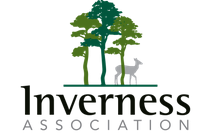 &
Inverness Disaster Council
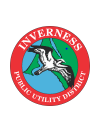 Preparing for Wildfire
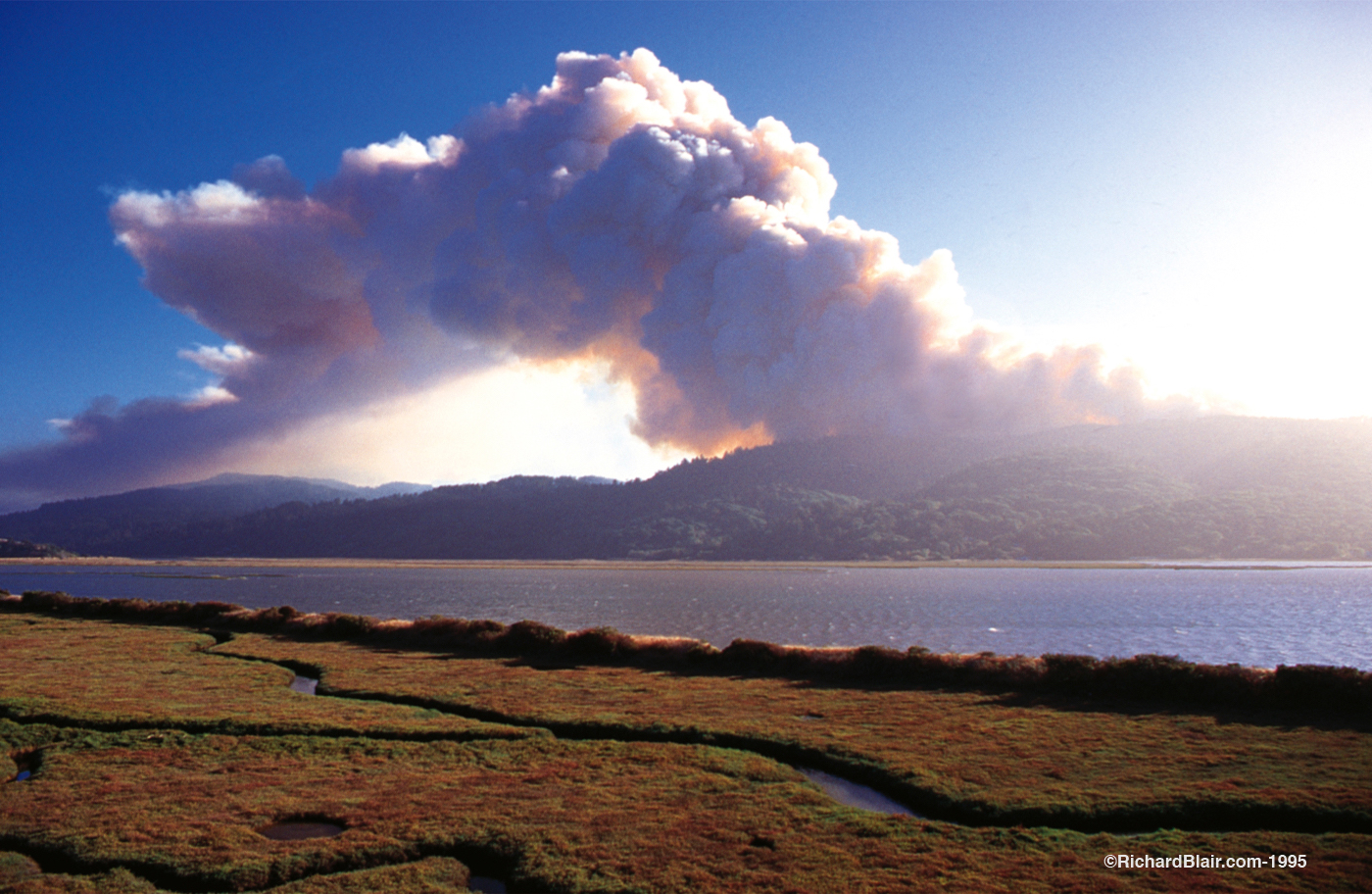 Vision Fire
1995
Vision Fire 
1995
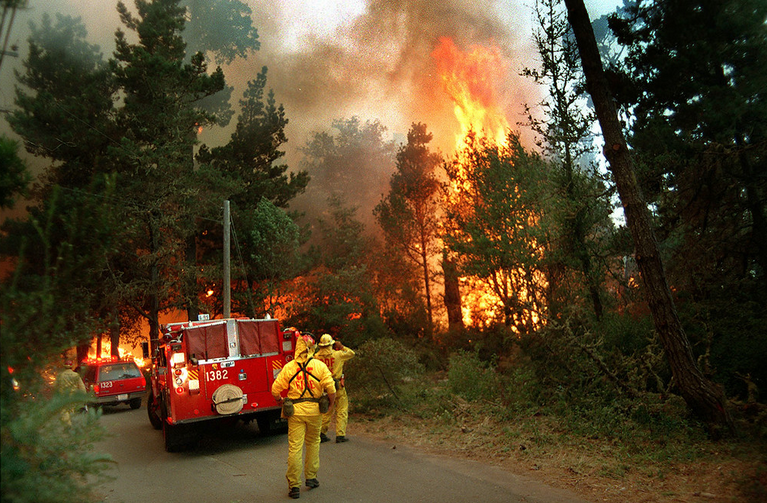 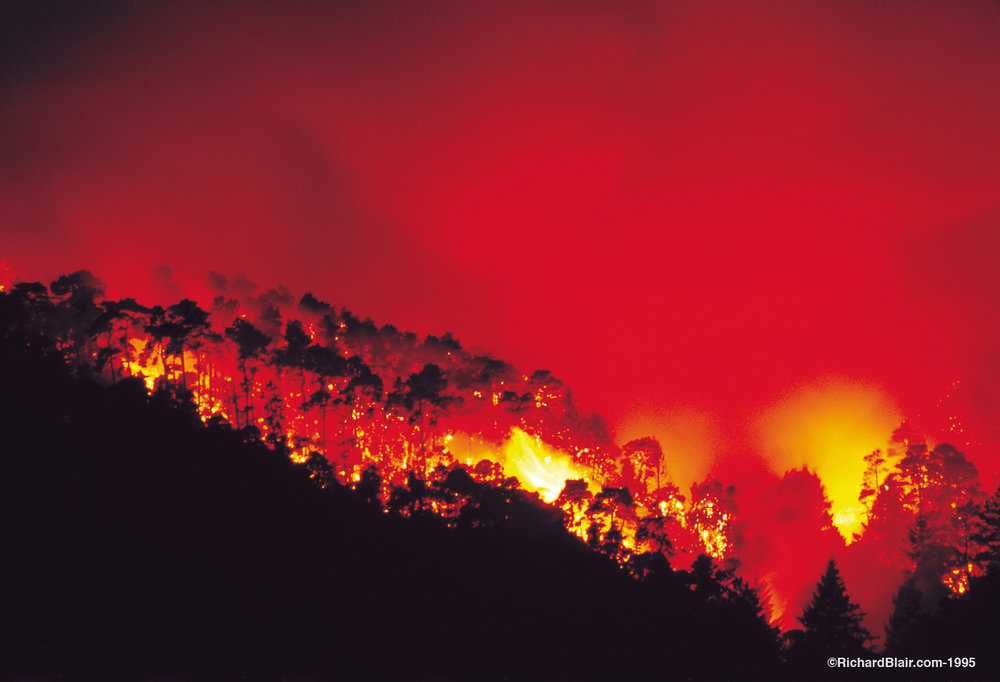 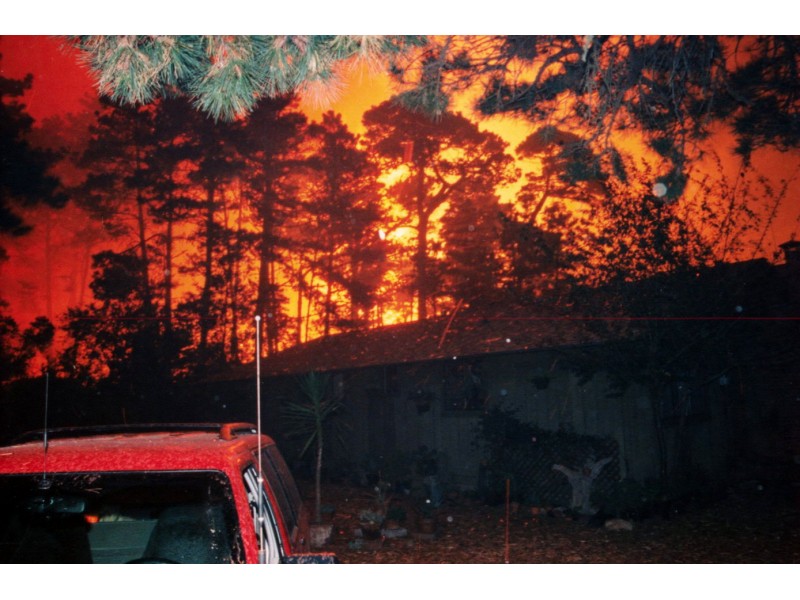 The Vision Fire burned 12,354 acres,
destroyed 45 structures,
and caused
$23 million in damage
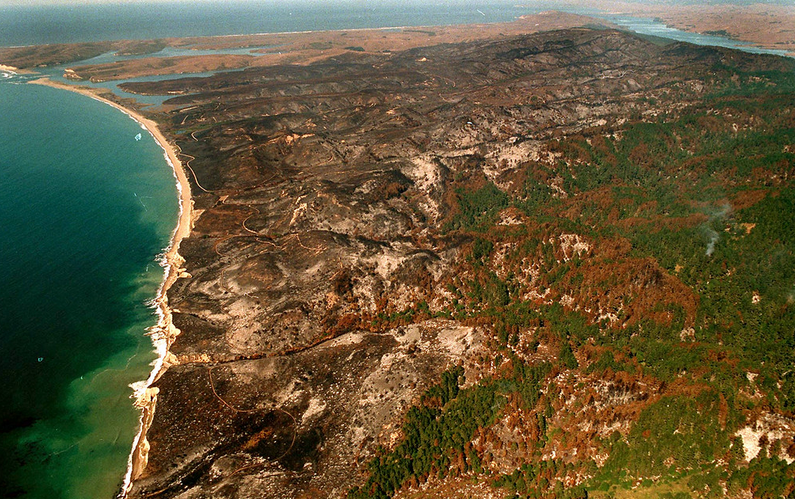 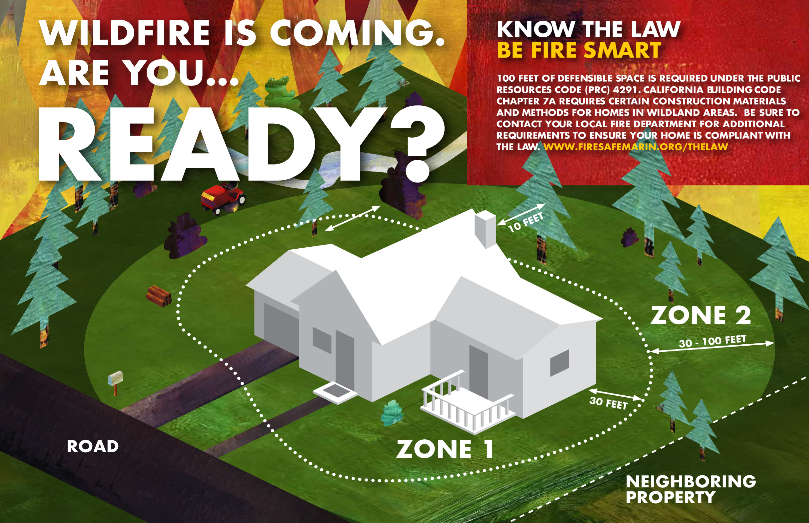 Know Your Zones
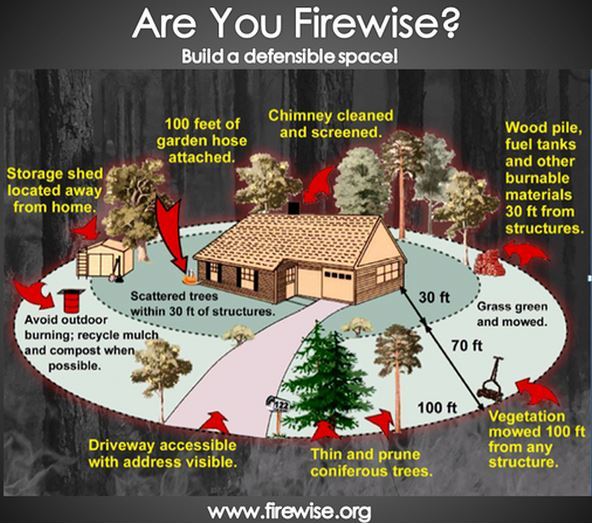 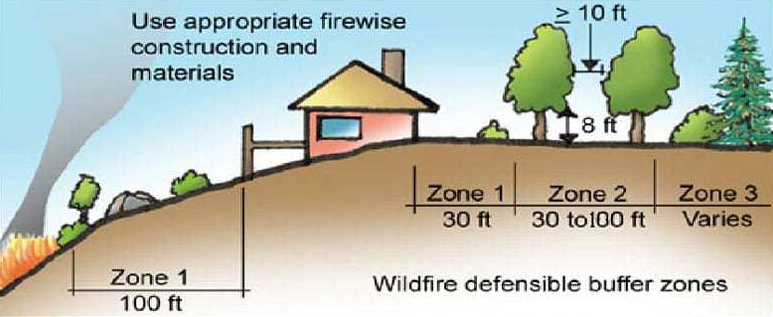 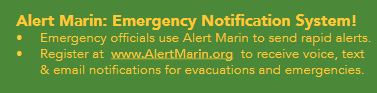 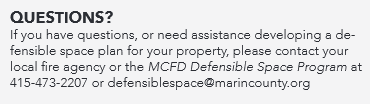 During a Wildfire
Flying embers that lodge in woodpiles, under eves, and in attic spaces can quickly destroy a home.
 
Embers can spark a structure fire even if the main fire is some distance away from a home. 

Don't assume firefighters will be able to protect your home. 

Firefighting equipment and personnel will be spread very thin during a large fire. 

Evacuate sooner rather than later. Do not wait for emergency personnel to knock on your door tell you to leave. 

Have at least two ways out. Follow an evacuation plan drawn up well in advance and practiced periodically.
Evacuation Terminology
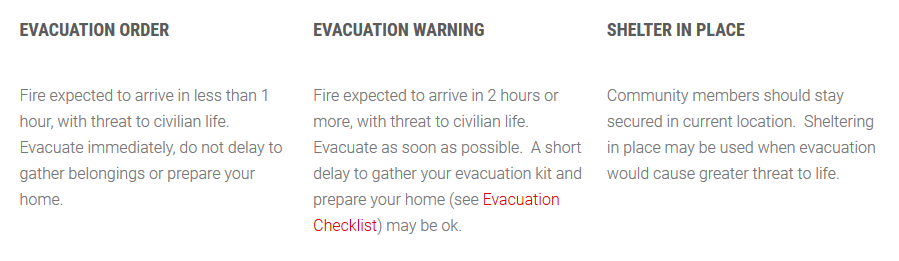 Be Ready to Evacuate
Have an family evacuation plan that you’ve practiced
Have an Evacuation Backpack ready
Know what and where the Top 10 Irreplaceable Items are (also known as a Grab-and-Go checklist)

www.readymarin.org
Evacuation Backpack
Resources
www.readyforwildfire.org

www.AlertMarin.org

www.readymarin.org

www.ready.gov/wildfires
www.firesafemarin.org
Inverness Fire Department is available to do defensible space property assessments.

Call for an appointment:
Jim Fox
Chief, IFD
415-669-7151
Thank you and Be Safe